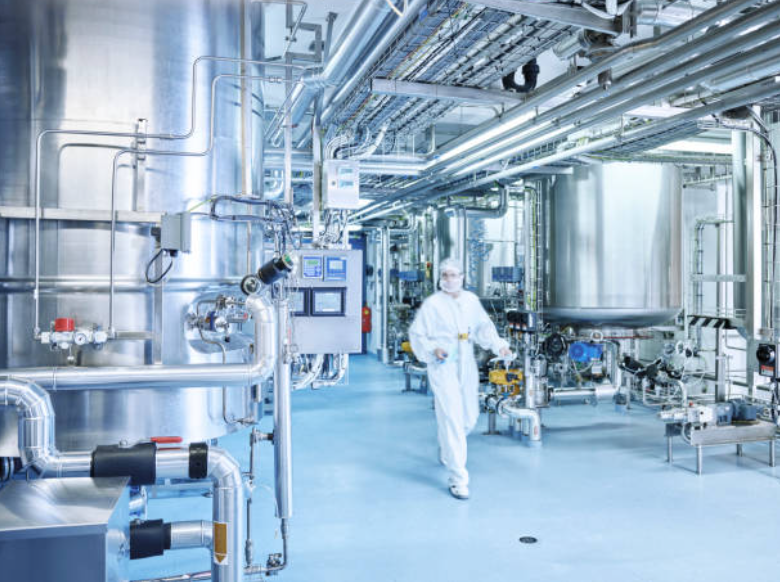 Chemical Reactor Optimization
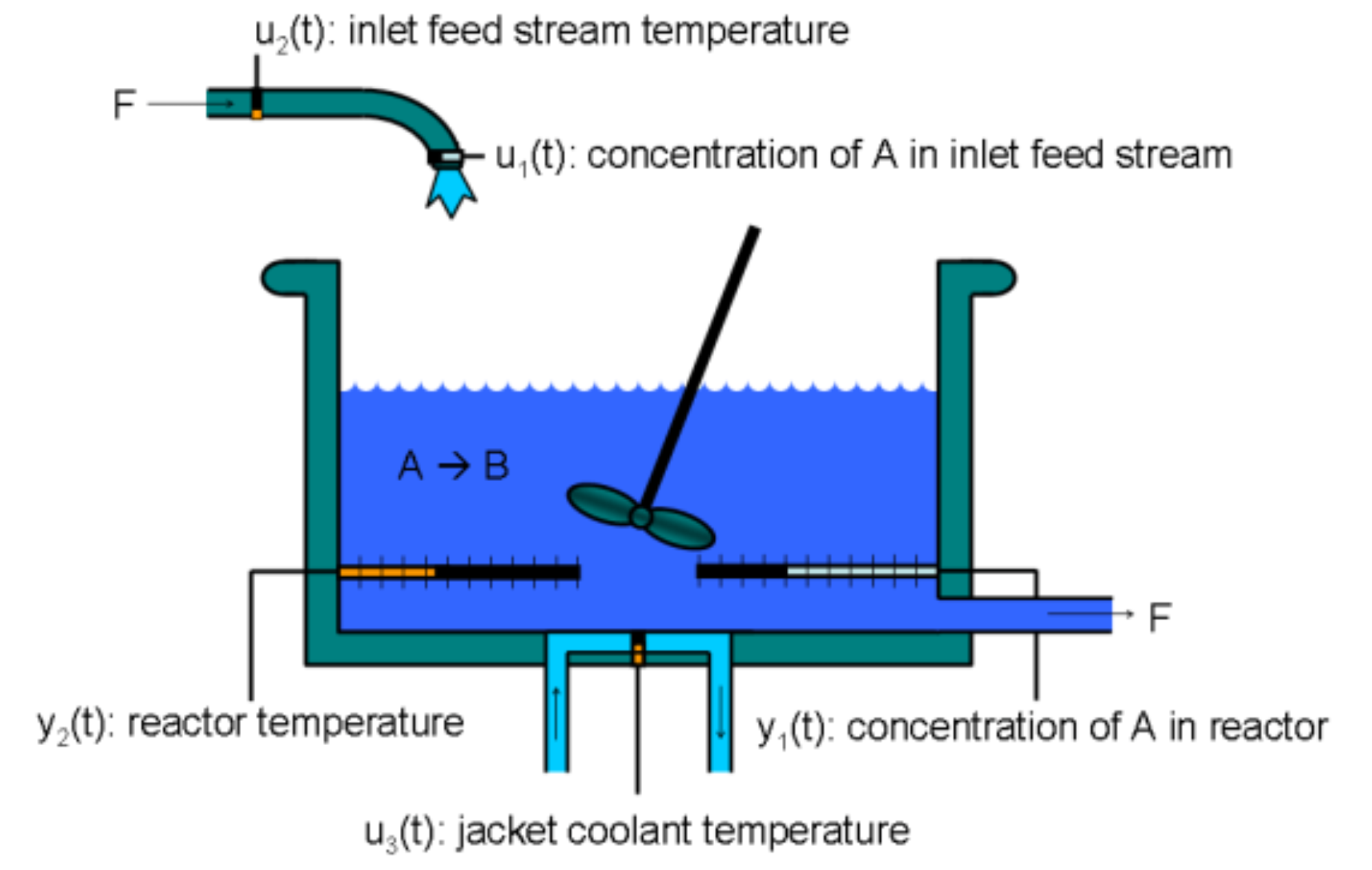 Chemical Reactor Optimization
Overview
Continuously stirred tank reactor (CSTR)
Exothermic reaction must be controlled to prevent thermal runaway (> 400 degrees K)
Continuous production of a single product, it is a steady-state process
Transitioning the reactor to producing another product  requires close monitoring
Cr
Tr
Tc
Steady-state
Transition
Cr
Tr
Time
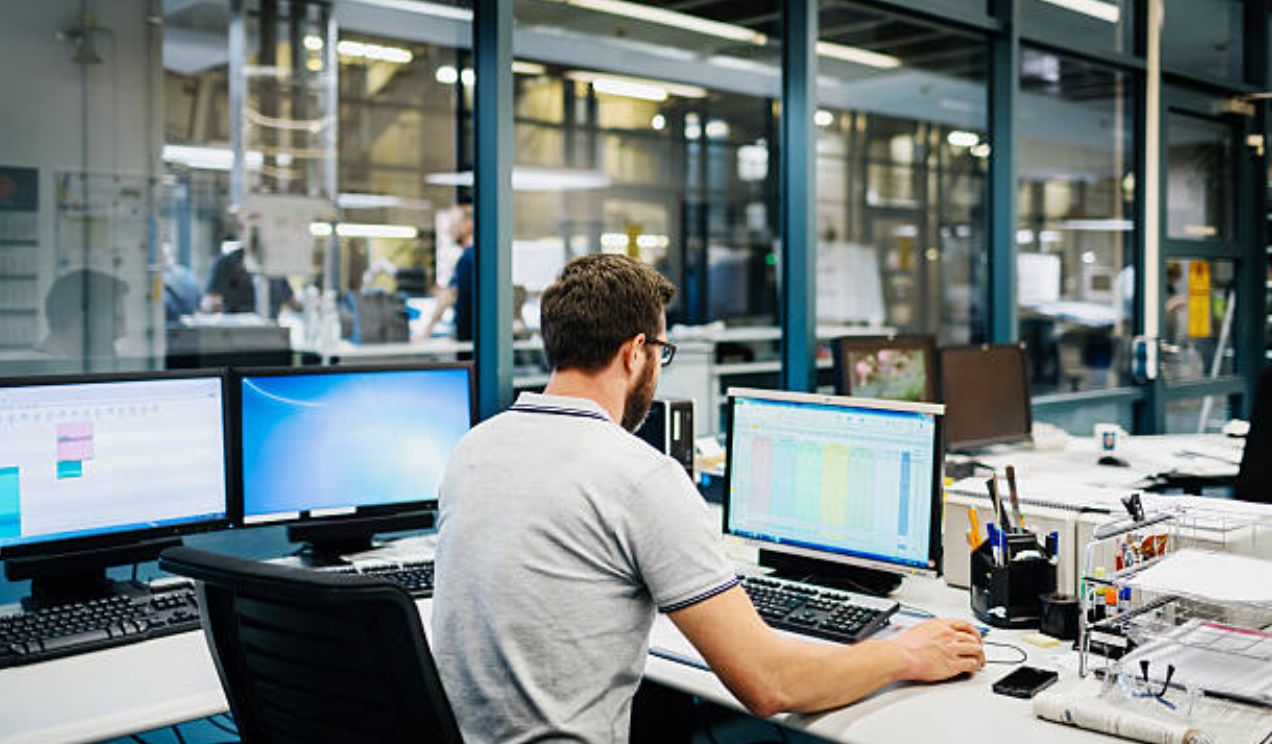 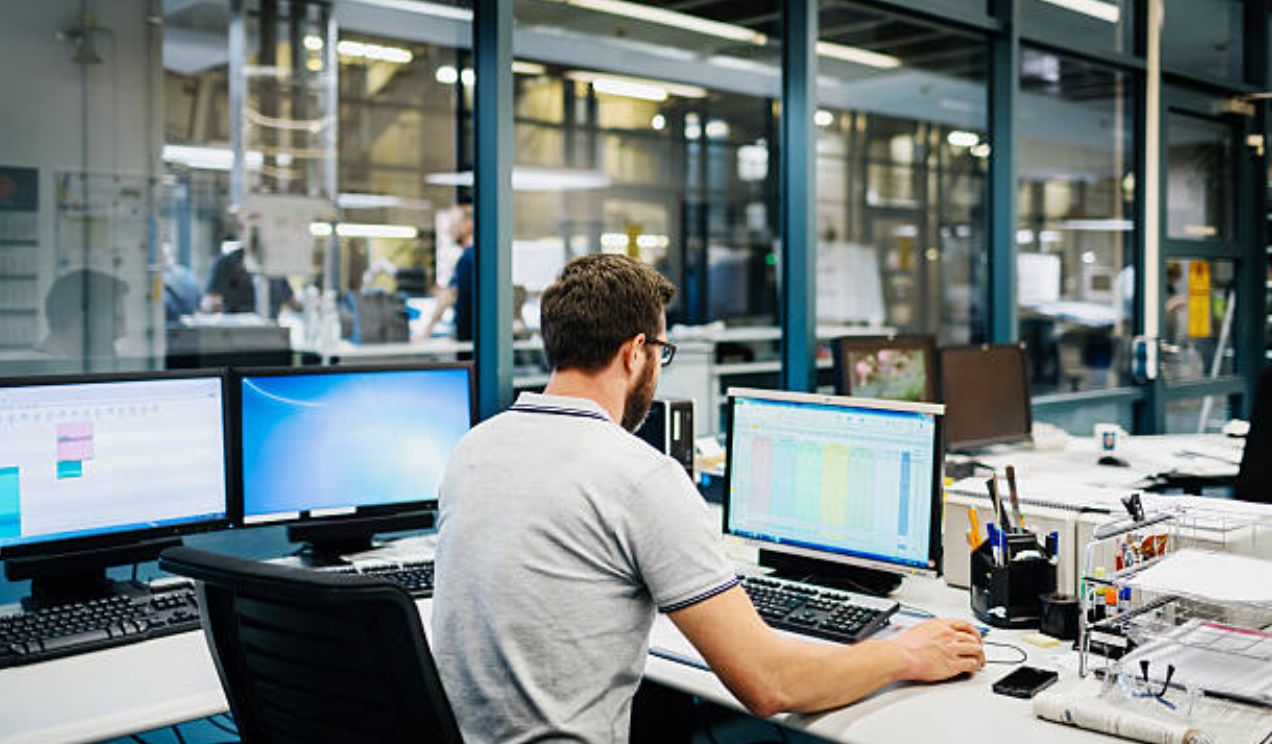 Chemical Reactor Optimization
Current Methods 
Advanced control methods 
Adaptive Proportional, Integral Derivative Control (PID)  
Model Predictive Controller (MPC)
Chemical Reactor Optimization
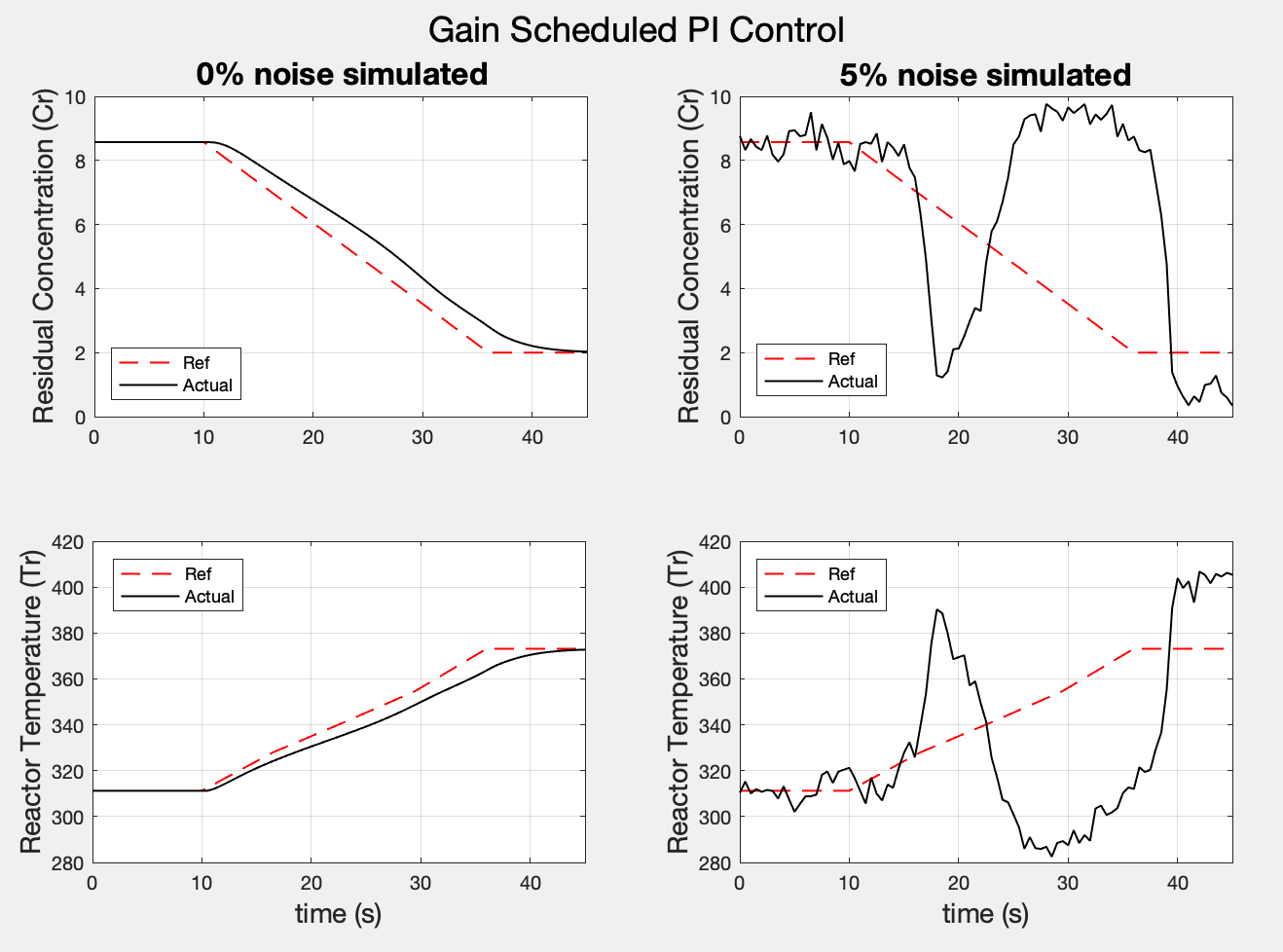 Limitations of current methods
Adaptive PID does not respond well to noise or variability
MPC is extremely time consuming to develop and drifts over time
Can take months for experienced engineers to develop new product transition controllers
Thermal Runaway
Chemical Reactor Optimization
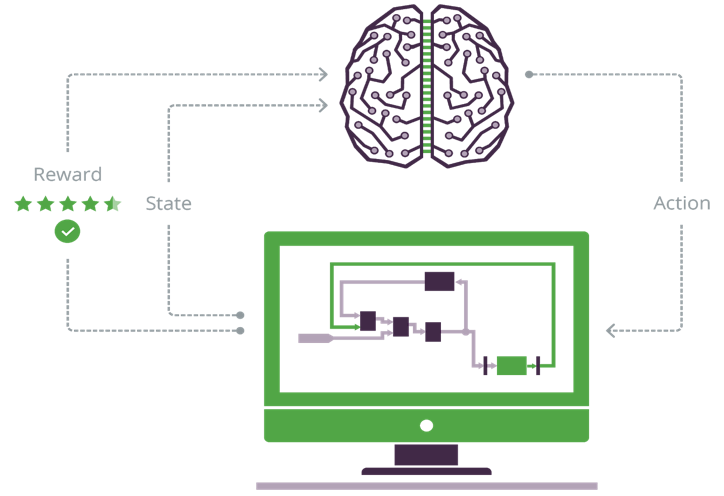 Solution: Autonomous AI
Develop an Autonomous AI Brain using Deep Reinforcement Learning
Brain learns to adapt by training in simulation
AI can generalize across scenarios 
Can handle uncertainty, like noise 
Brain training can be scaled on the cloud to accelerate AI development
brain
Simulation
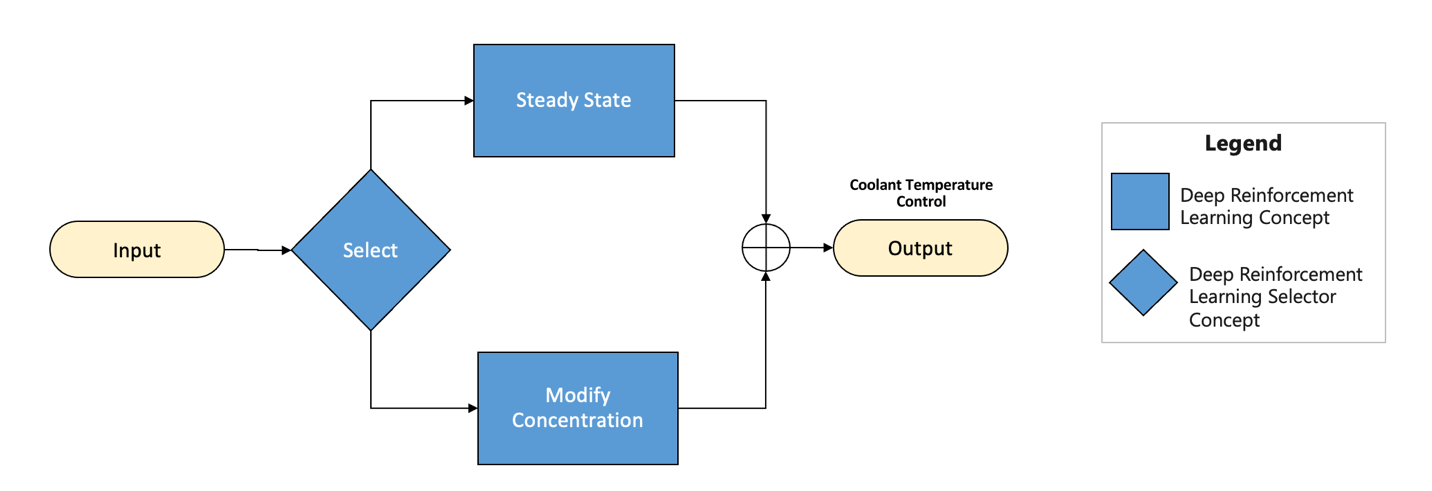 Chemical Reactor Optimization
States:
Cr
Cref
Tr
Tc
Action:
𝚫Tc
Brain Design
Steady State Concept operates the reactor coolant temperature when there is a constant reference concentration
Modify Concentration Concept operates the reactor coolant temperature during a product transition
Selector Concept chooses the appropriate concept based on observing the reactor conditions
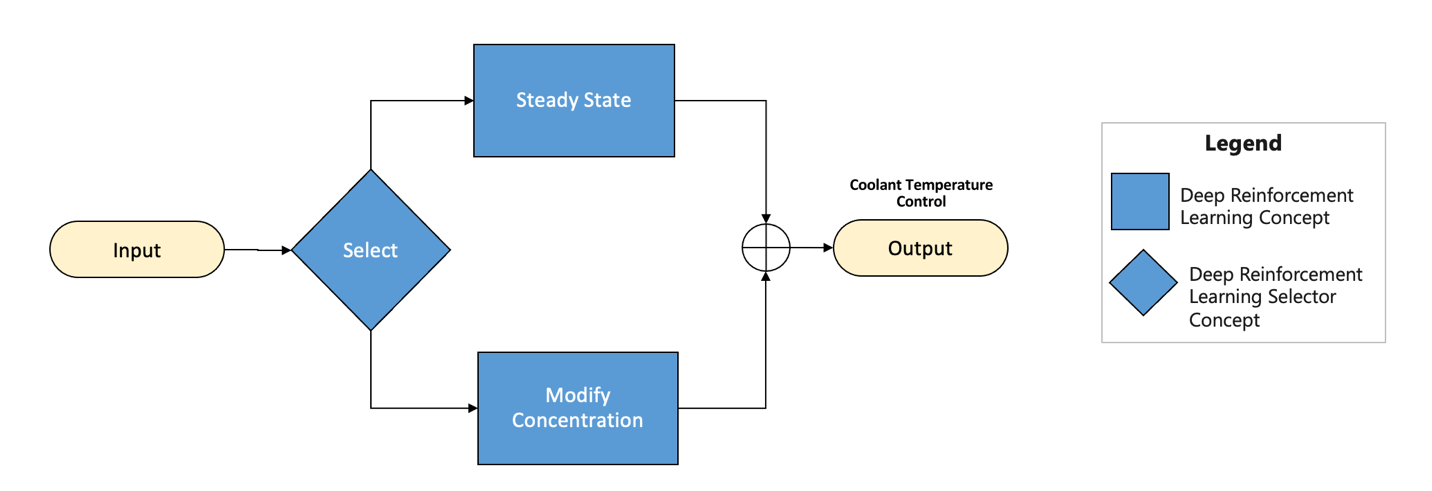 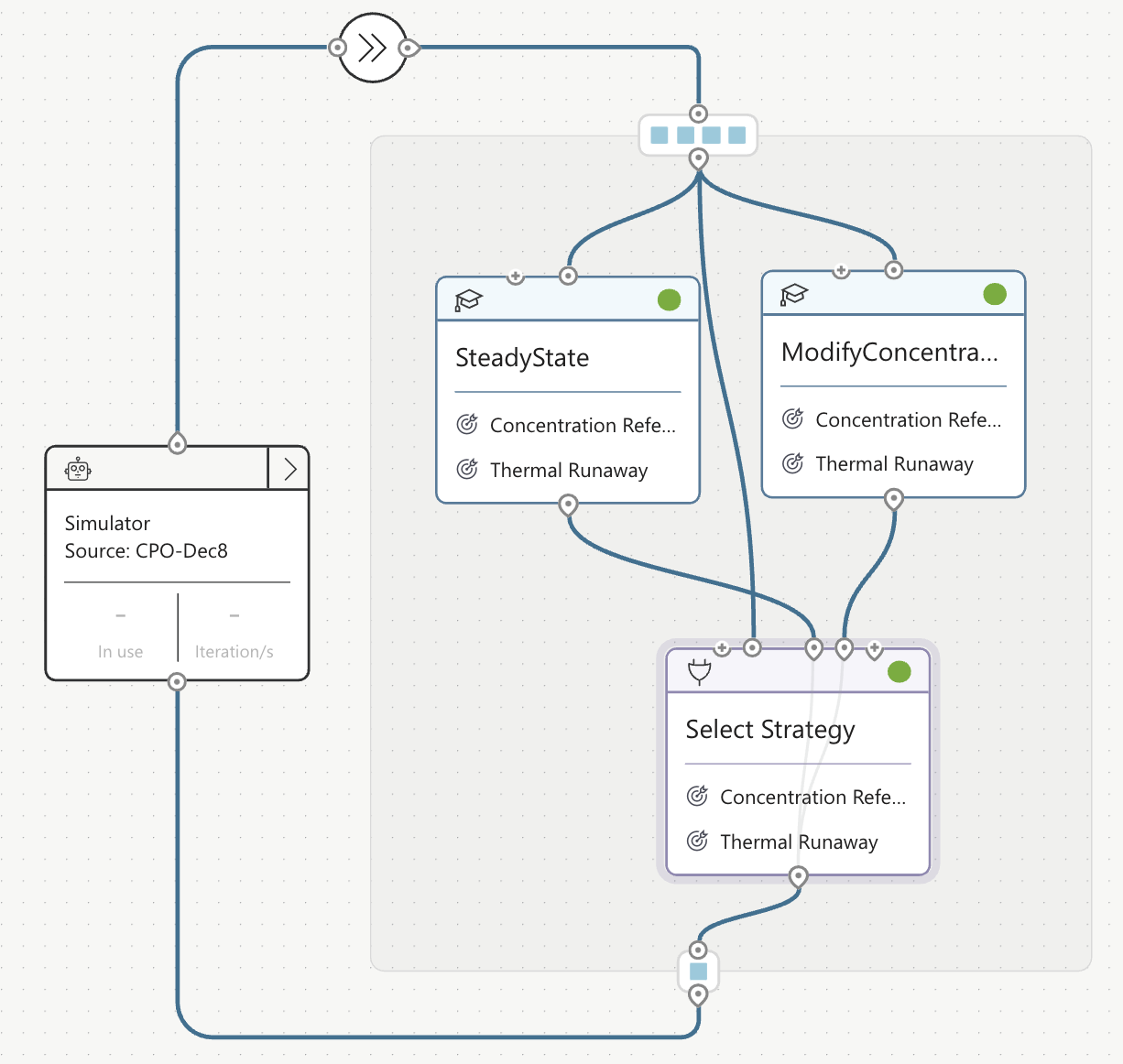 Chemical Reactor Optimization
Brain Development
Objectives:
Prevent thermal runaway while transitioning the residual concentration of a CSTR
Minimize Error to reference concentration
Avoid Thermal Runaway (>400 K)
Training: 
Vary Sensor Noise 0-5% noise
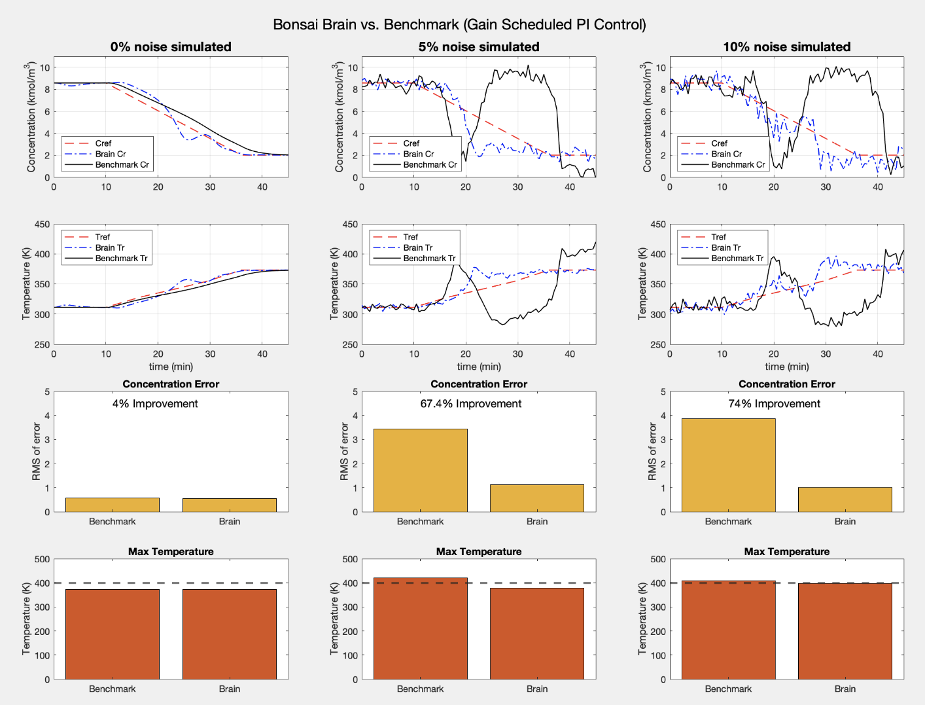 Chemical Reactor Optimization
Results
Brain outperforms Benchmark Gain Scheduled PI Controller with more margin the more realistic the simulation (more noise)
Benchmark results in thermal runaway for 5% noise
Brain avoids thermal runaway for up to 10% noise